2022年度 城乡居民
基本医疗保险政策解读
一、参保范围及缴费标准
凡未按规定补缴2019年度同步增加30元个人缴费的，在参保时继续补缴。医疗救助人员个人缴费部分按规定由医疗救助金予以补助：
1、低保家庭成员100%资助；2、低收入家庭成员50%资助。
二、城乡居民参保需提供的手续
三、参保缴费期
（一）参保缴费实行预缴制，2022年度预缴期为：
            2021年10月11日  至  2021年12月25日
（二）调整大学生预缴制度：
    自2022年度起，我市新入学大学生缴费实行按年度逐年缴费。以往已经按学制年数一次性缴费的大学生不需补缴。
四、逾期参保等待期和手续办理
1.符合条件的参保人员未在预缴期内参保的，可在缴费年度的1月至9月补缴当年度的医疗保险费，自补费满2个月后的次月1日起开始享受城乡居民基本医疗保险待遇。（学生需提供学校开具的学籍证明办理手续。 ）
2. 逾期参保等待期在年内计算，只要在预缴期内缴纳下一年度保费，就可以从1月1日起享受待遇。
五、2022年城居基本医保住院待遇标准
大学生寒暑假（包括休学）期间户籍地住院待遇同本地医院住院待遇。
六、2022年城居医保大病待遇标准
1.大病保险的支付范围：参保人员发生的合规医疗费用，经城乡居民基本医疗保险按规定支付后，个人负担超过起付标准部分。
七、2022年城居基本医保普通门诊与“两病”补助待遇
政策解读：①同时患有“两病”人员，按糖尿病限额执行。限额不滚存、不累计。
八、2022年城乡居民基本医保门诊规定病种Ⅰ类（慢性病）待遇
九、2022年城乡居民基本医保门诊规定病种Ⅱ类（门诊大病）待遇
门诊规定病种Ⅱ类（门诊大病）待遇 续：
医保服务平台：
1.微信公众号：大连市医保局
2.网上服务大厅：http：//ggfw.ybj.dl.gov.cn（电脑端）
3.公共服务APP：国家医保服务平台、辽事通、银联云闪付、支付宝、e大连、一体化政务服务平台、交通银行等。
4.智能客服：“大连市医保局”微信公众号→服务大厅→线上问答
5.工作时间咨询热线：0411-83709222
6.异地就医专用邮箱：dlybydjy@163.com
7.查询联网医疗机构：“国家医保局”微信公众号和APP。
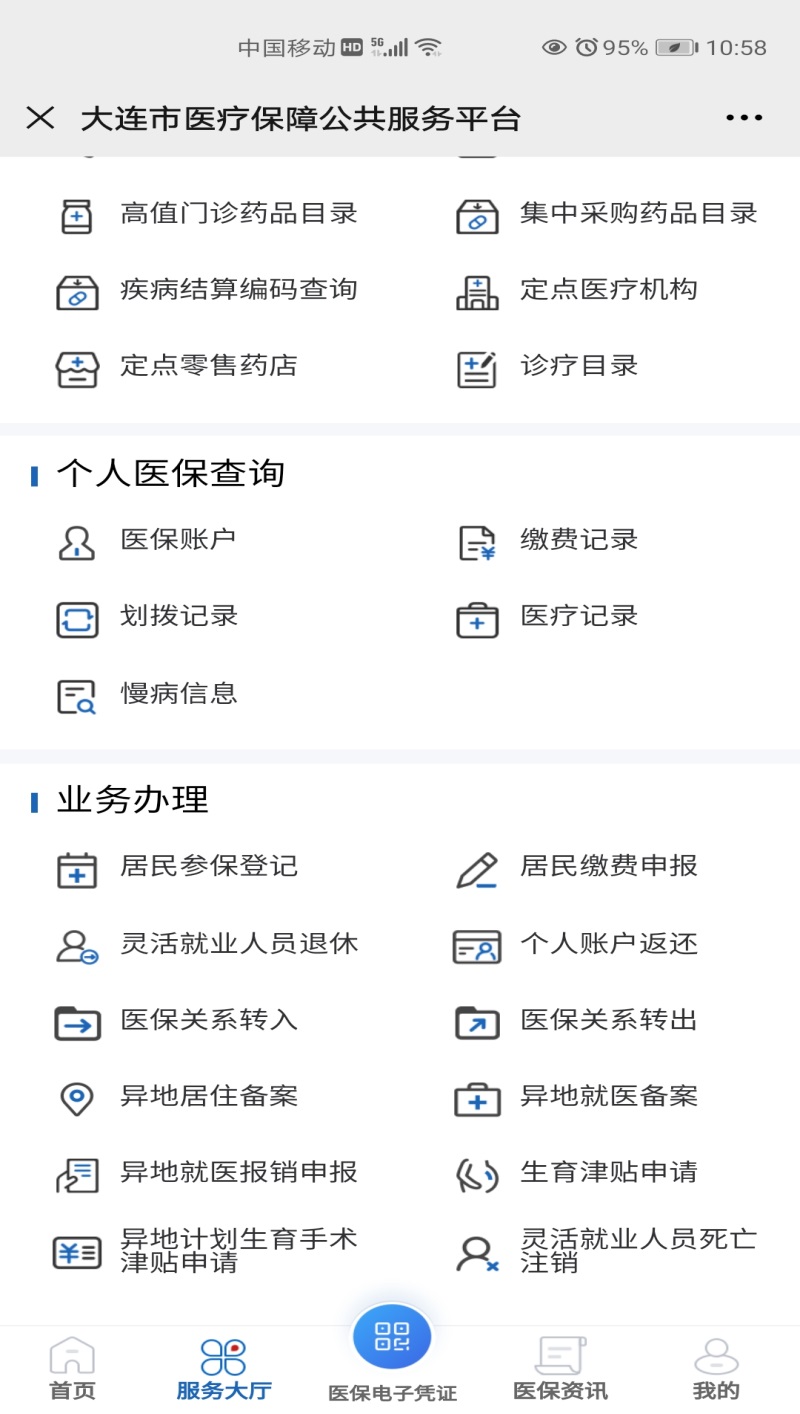 微信公众号：

“大连市医保局” --- 服务大厅
 
        --- 我要查（个人医疗记录查询、诊疗目录查询等）
        --- 我要办 （异地就医备案、医疗保险管理转移等）
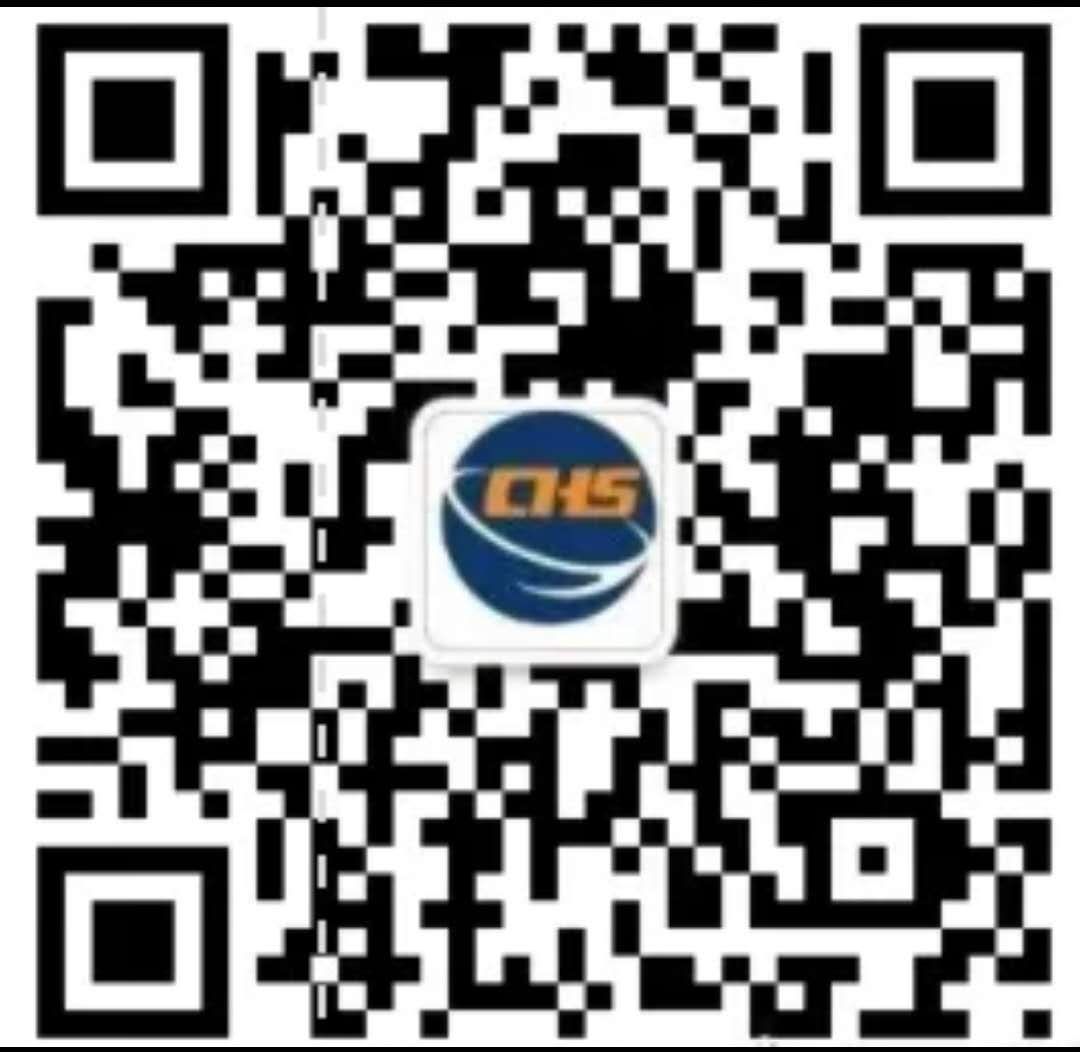 谢谢大家